Tiny HTTP Client and Server over C++
Kai Li
Agenda
Introduction
Team 
Description & Goals

Technologies
Background
Challenges/Tasks
Extensions

Management
Milestones
Timeline
1
Introduction
Team
Individual project  
Challenges                
Learn more              

Description & Goals
HTTP 1.0/1.1, C++, Linux
Small codebase, low complexity
Extensible, cloud storage
2
Background
What is HTTP?
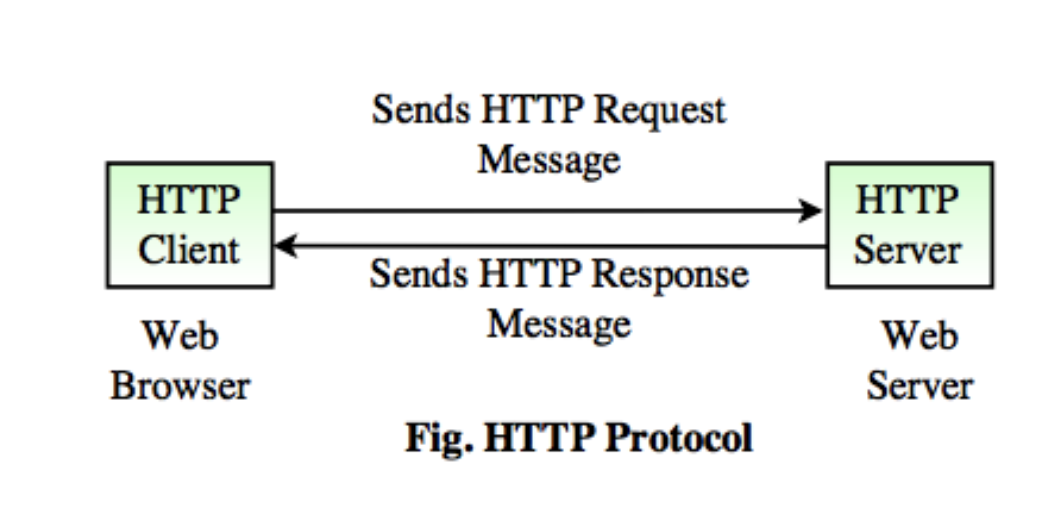 3
HTTP   Request
Get
Head
PUT
POST
DELETE
TRACE
OPTIONS
CONNECT
PATCH
4
HTTP   Response
1XX
200
301, 302, 303
304
404
500, 502
5
HTTP atop Socket
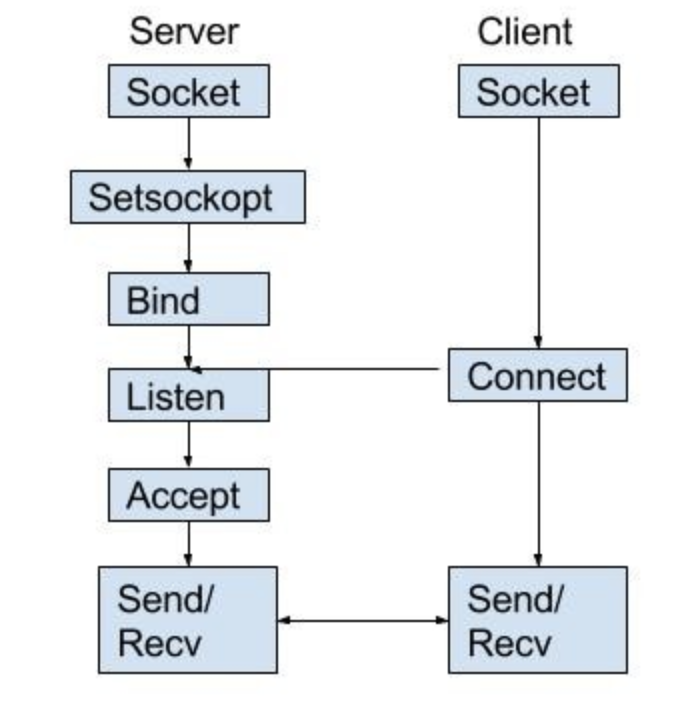 Socket 
Client:
Construct request
Socket
Server:
Socket
Parse the request
Fetch the resource
Construct response
6
Challenge/Tasks
Sockets
Client 
Methods (Post, Get, Head…)
Set Headers
Support HTTP 1.0/1.1
Server
Status codes (1xx, 2xx, 3xx, 4xx …)
Set Headers
Support HTTP 1.0/1.1
Multi-threads
Command line
IP/Port, Root Path
Integrate cloud storage (Amazon S3FS)
7
Multi-thread
pthread:

Initialize:
pthread_attr_init(&attr);
pthread_attr_setdetachstate(&attr, PTHREAD_CREATE_JOINABLE);

Create:
pthread_create();

Synchronize
pthread_attr_destroy(&attr);
pthread_join();

Exit:
pthread_exit(NULL);
8
Amazon S3FS
S3FS: A FUSE file system that allows you to mount an Amazon S3 bucket as a local file system. 
FUSE
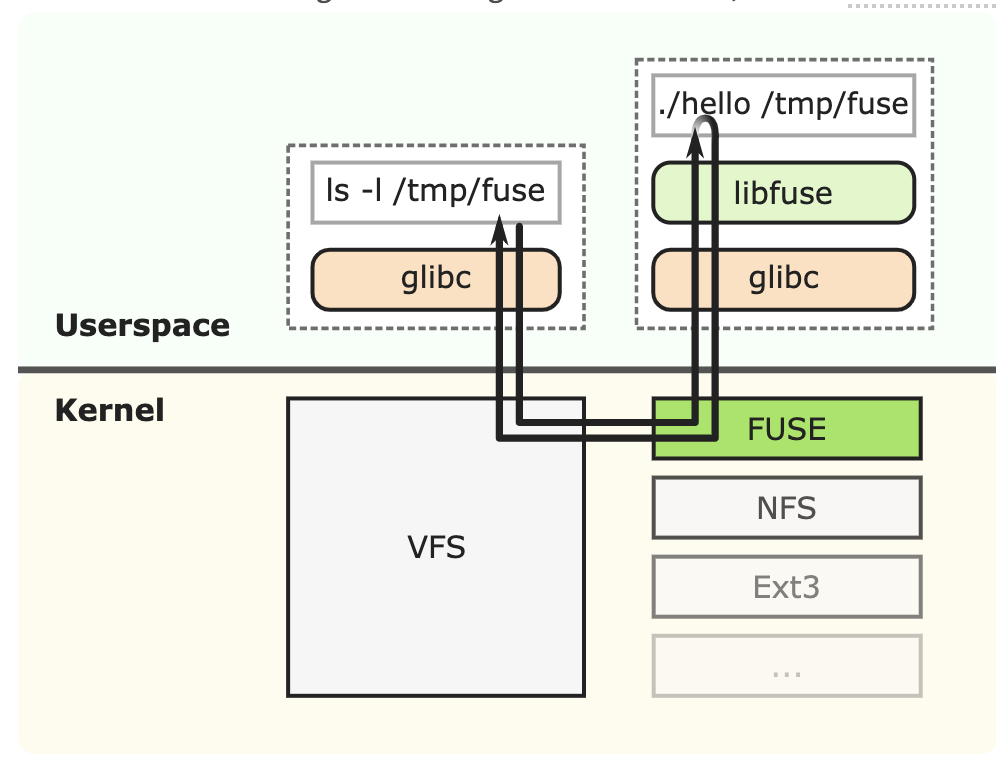 9
Amazon S3FS
10
Timeline & Milestones
Debug & Test
Multi-thread, Command line,
Integrate S3FS
Demo
Final
Programming
Code Design, Socket, HTTP Header, Methods, Status code
HTTP, Socket, Amazon S3FS
Programming
Semi-Demo
Investigate
Probe
Tech
Start
Selection
4/27
4/20
1/31
3/1
3/19
4/9
2019
11
References
HTTP Made Really Easy

HTTP Headers for Dummies

HTTP Server: Everything you need to know to Build a simple HTTP server from scratch 

Hypertext Transfer Protocol

FUSE Structure

Amazon S3FS
12
Thanks!
13